Podstawy procesu karnego
ZAGADNIENIA OGÓLNE- pojęcie i przebieg procesu

mgr Paulina Ogorzałek
Ćwiczenia:- obecność na wszystkich zajęciach,- kolokwium pisemne na ostatnich zajęciach,- Aktywność na zajęciach premiowana (dwa plusy= 0,5 oceny w górę- nie dotyczy to oceny ndst).
PODRĘCZNIKI I MATERIAŁY• Kodeks postępowania karnego–wybrane fragmenty (uwaga! nowelizacja 2019)• podręcznik: J. Skorupka (red.), Proces karny, Warszawa 2019• pozostałe źródła: Konstytucja RP –rozdział II i VIII w zakresie dot. postępowania karnego Europejska Konwencja Praw Człowieka –art. 5, 6, 13Proszę uwzględnić w toku nauki, iż znajomość wyłącznie przepisów kodeksu nie jest wystarczająca dla zaliczenia przedmiotu. Bezwzględnie konieczne jest poszerzenie wiedzy z pomocą podręcznika. Ograniczenie się do analizy treści prezentacji udostępnianych przez wykładowców również nie pozwoli na zaliczenie przedmiotu.
Pojęcie prawa karnego sensu largo
Prawo karne materialne
Prawo karne wykonawcze
Prawo karne procesowe
Pojęcie procesu karnego
Podstawowe pojęcie procesu karnego
postępowanie karne – pojęcie  wieloznaczne – może być  równoważne procesowi karnemu;  samo postępowanie może też określać  poszczególne etapy całego  postępowania (np. postępowanie  przygotowawcze) lub postępowania  szczególne (np. nakazowe)
również kodeks używa tego pojęcia w  różnych znaczeniach – zob. art. 2, art.
160, art. 297 k.p.k.
Art. 1 k.p.k.
Postępowanie karne w sprawach należących do właściwości sądów toczy się według przepisów niniejszego kodeksu
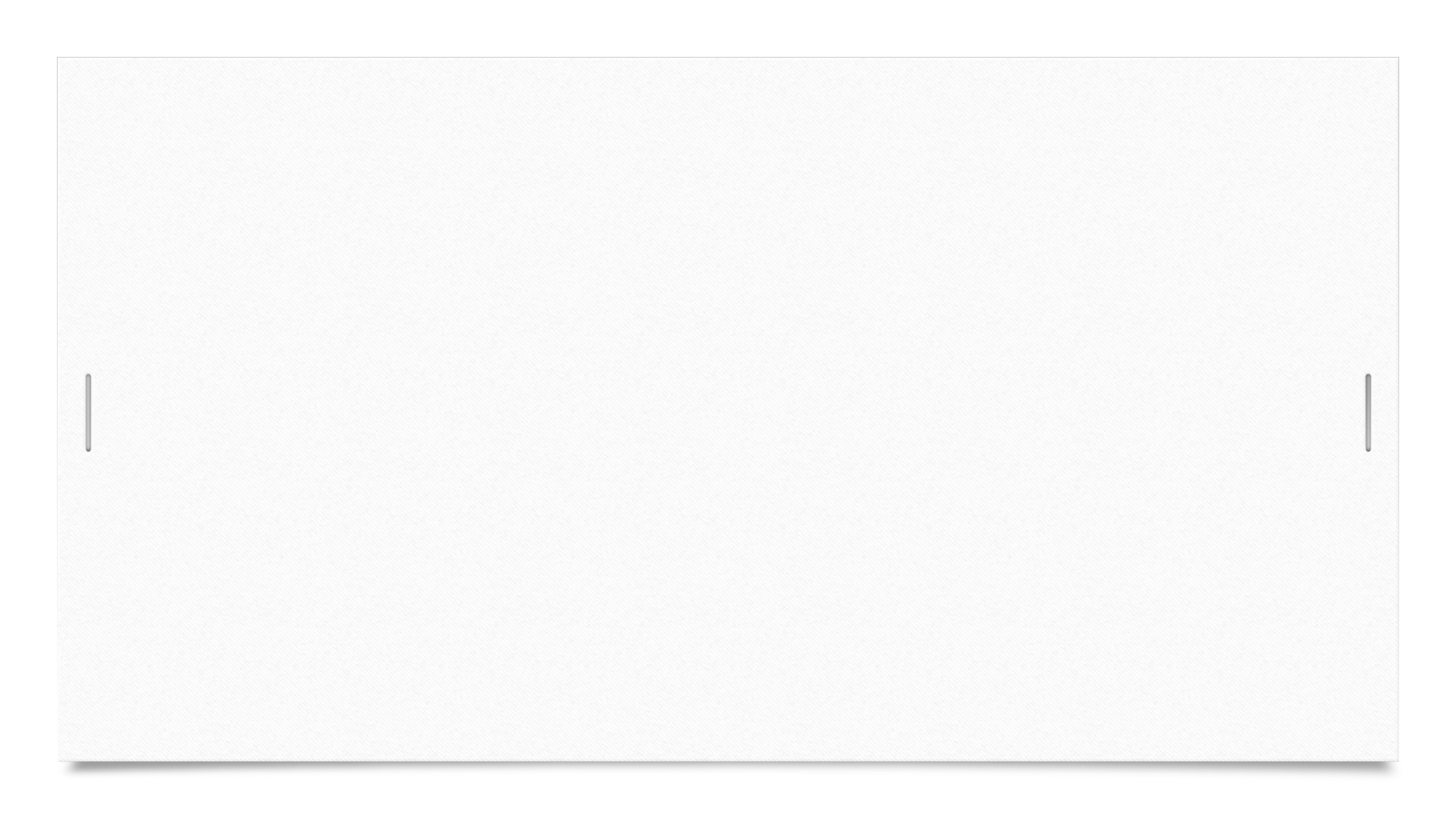 Źródła postępowania karnego
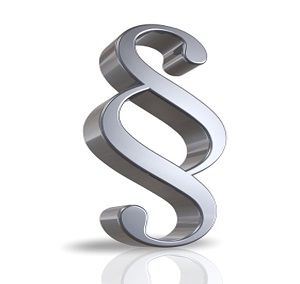 Kodeks postępowania karnego
 Konstytucja  RP
Europejska Konwencja o Ochronie Praw Człowieka i Podstawowych Wolności (EKPC)
Międzynarodowy Pakt Praw Obywatelskich i Politycznych
prawo UE
Ustawy: np. o odpowiedzialności podmiotów zbiorowych , ustawa o ochronie i pomocy dla pokrzywdzonego i świadka
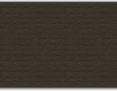 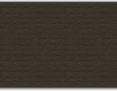 Cele procesu karnego
Cel - wyobrażony rezultat, do którego proces zmierza;
 Ustawowy cel procesu art. 2 § 1 k.p.k.

                      POCIĄGNIĘCIE SPRAWY PRZESTĘPSTWA DO  
                      ODPOWIEDZIALNOŚCI (trafna reakcja karna)
                      UWZGLĘDNIENIE PRAWNIE CHRONIONYCH   
                     INTERESÓW POKRZYWDZONEGO

                    ROZSTRZYGNIĘCIE SPRAWY W ROZSĄDNYM TERMINIE
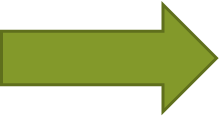 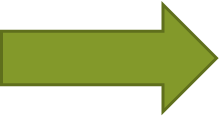 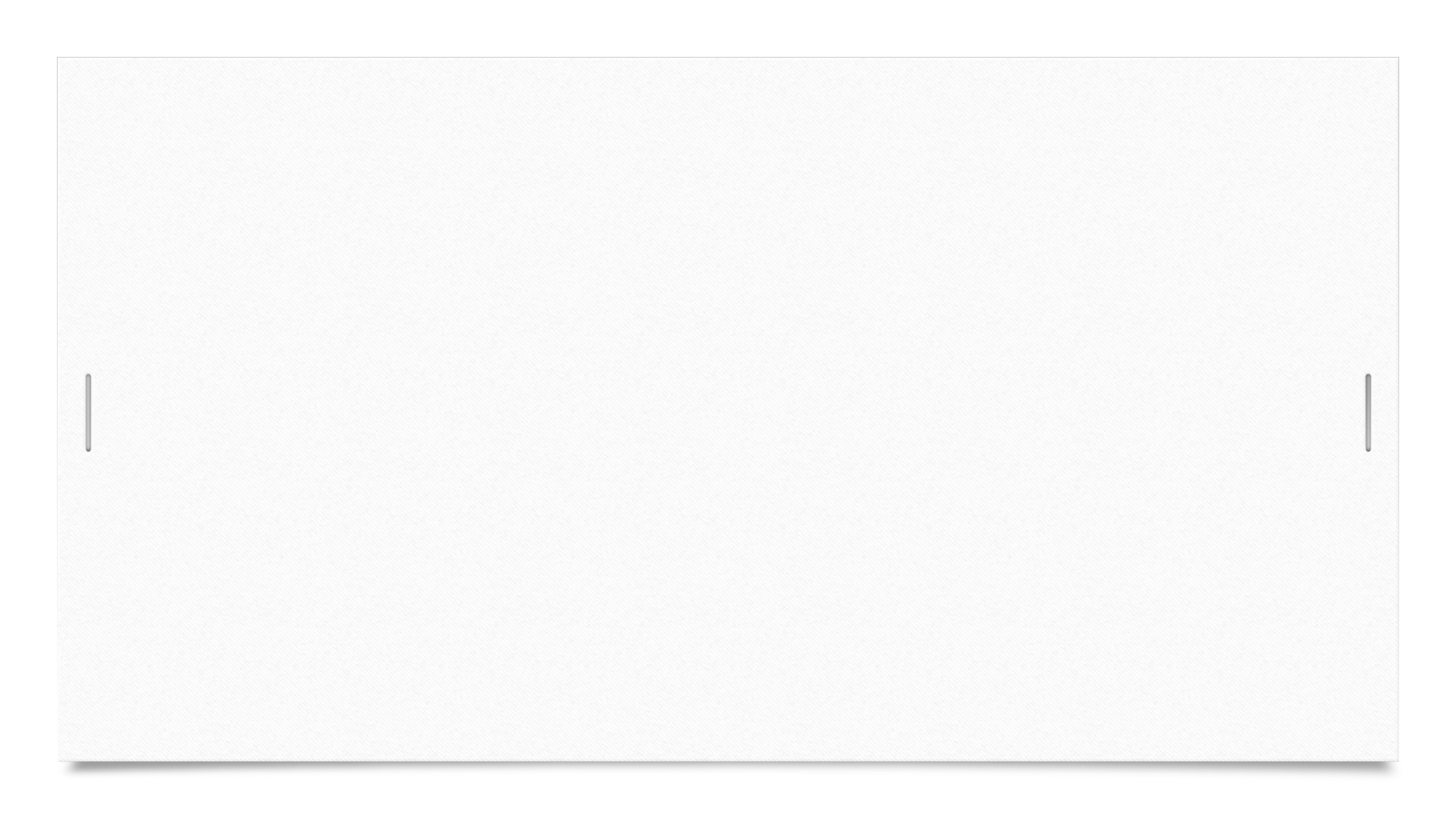 Art. 2. § 1. Przepisy niniejszego kodeksu mają na celu takie ukształtowanie postępowania karnego, aby:
1) sprawca przestępstwa został wykryty i pociągnięty do odpowiedzialności karnej, a osoba niewinna nie poniosła tej odpowiedzialności;
2) przez trafne zastosowanie środków przewidzianych w prawie karnym oraz ujawnienie okoliczności sprzyjających popełnieniu przestępstwa osiągnięte zostały zadania postępowania karnego nie tylko w zwalczaniu przestępstw, lecz również w zapobieganiu im oraz w umacnianiu poszanowania prawa i zasad współżycia społecznego;
3) zostały uwzględnione prawnie chronione interesy pokrzywdzonego przy jednoczesnym poszanowaniu jego godności;
4) rozstrzygnięcie sprawy nastąpiło w rozsądnym terminie.
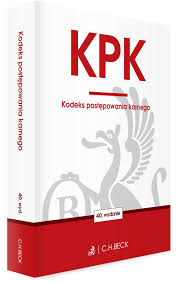 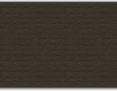 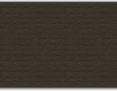 DOKTRYNALNE CELE PROCESU KARNEGO - S. WALTOŚ
1. Osiągnięcie stanu sprawiedliwości prawnomaterialnej, czyli doprowadzenie do
słusznego zastosowania normy prawa karnego materialnego.
	2. Osiągnięcie stanu sprawiedliwości proceduralnej. Sprawiedliwość w tym  znaczeniu to sytuacja, w której osoba, przeciwko której lub na rzecz której proces  się toczy, nabiera przekonania, że organy procesowe zrobiły wszystko, aby prawu  stało się zadość, postępując w stosunku do niej zgodnie z prawem, sumiennie i z  najlepszą wolą. W literaturze przedmiotu pojęcie sprawiedliwości proceduralnej  łączy się z zasadą uczciwego (rzetelnego) procesu.
Funkcje procesowe
oznacza rodzaj działalności procesowej, wyznaczony przez procesową rolę odpowiedniego podmiotu procesu karnego ;



Ścigania                                    Obrony                                  Orzekania
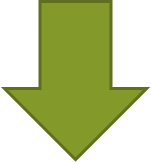 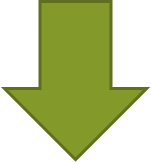 Rodzaje procesu karnego(w zależności od rodzaju odpowiedzialności prawnej będącej przedmiotem procesu)
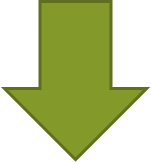 „Akcja cywilna” w procesie karnym
Proces zasadniczy
Rozpatruje się główną kwestię odpowiedzialności, czyli odpowiedzialność karną
Postępowanie, zmierzające do załatwienia kwestii odpowiedzialności cywilnej oskarżonego
Tryby postępowania
Tryb ścigania z oskarżenia publicznego (z urzędu);
bezwarunkowy;
 warunkowy- np. uzależniony od wniosku pokrzywdzonego lub zezwolenia właściwego organu (np. uchylenie immunitetu);
 2) tryb ścigania z oskarżenia prywatnego- postępowanie inicjowane przez pokrzywdzonego, który wnosi do sądu tzw. prywatny akt oskarżenia
Postępowanie zasadnicze i dodatkowe
- podział ze względu na stosunek do głównego nurtu procesu:
Postępowanie zasadnicze:
 Postępowania dodatkowe- prowadzone w związku z postępowaniem zasadniczym;
incydentalne- dot. Załatwiania spraw wpadkowych w trakcie toczącego się postępowania zasadniczego – np. kwestia tymczasowego aresztowania;
 pomocnicze- w celu usuwania trudności, np. pomoc prawna
 następcze- po uprawomocnieniu się orzeczenia (np. odszkodowanie za niesłuszne skazanie, lub niesłuszne stosowanie środków przymusu);
 uzupełniające- np. brak zaliczenia TA na poczet orzeczonej kary pozbawienia wolności
Odmiany procesu karnego
z uwagi na sposób ścigania: z oskarżenia publicznego lub prywatnego →
TRYBY PROCESU KARNEGO
ze względu na osobę oskarżonego: postępowanie w sprawach osób  pełnoletnich, nieletnich i wobec osób wojskowych
postępowanie podstawowe w trybie zwyczajnym i postępowania w trybach  szczególnych
Postępowanie zwyczajne i postępowania  szczególne
postępowanie szczególne – tak jak zwyczajne – zmierza do 	 rozstrzygnięcia o głównym przedmiocie procesu, ale istotnie różni się  od postępowania zwyczajnego w sposób z góry przewidziany przez  prawo procesowe

postępowanie szczególne mogą się toczyć: obligatoryjnie i  fakultatywnie, w sprawach wielkiej wagi i o drobne czyny  zabronione, przed sądem powszechnym lub szczególnym, na  podstawie k.p.k. lub innych aktów ustawodawczych
Przebieg procesu karnego
Przestępstwo jako przyczyna.
 Zawiadomienie o przestępstwie lub informacja o przestępstwie uzyskana w inny sposób
 Wszczęcie postępowania w sprawie „in rem” wydanie postanowienia o wszczęciu postępowania przygotowawczego; (art. 303)
 Postanowienie o przedstawieniu zarzutów (faza „in personam”- przeciwko określonej osobie)- art. 313 (lub art. 308)
 Końcowe zaznajomienie z materiałami postępowania- art. 321 
 Postanowienie o zamknięciu postępowania przygotowawczego (art. 321 par 6) Akt oskarżenia lub np. wniosek z art. 335 bądź umorzenie postępowania przygotowawczego
 Postępowanie przed sądem I instancji
 Postępowanie przed sądem II instancji
Przebieg postępowania karnego
Stadia postępowania
Podziały stron procesowych
Strony w postępowaniu sądowym

Oskarżony
Oskarżyciel
(publiczny/posiłkowy/prywatny)
Strony w postępowaniu przygotowawczym

Pokrzywdzonypodejrzany
Rodzaje oskarżycieli
Posiłkowy
Publiczny
Prywatny
= pokrzywdzonyWnosi i popiera akt oskarżenia w sprawach ściganych z oskarżenia prywatnego
=organ państwa, który wnosi akt oskarżenia w sprawach o przestępstwa ścigane z oskarżenia publicznego
uboczny- działa obok oskarżyciela publicznego 
 subsydiarny- działa zamiast oskarżyciela publicznego
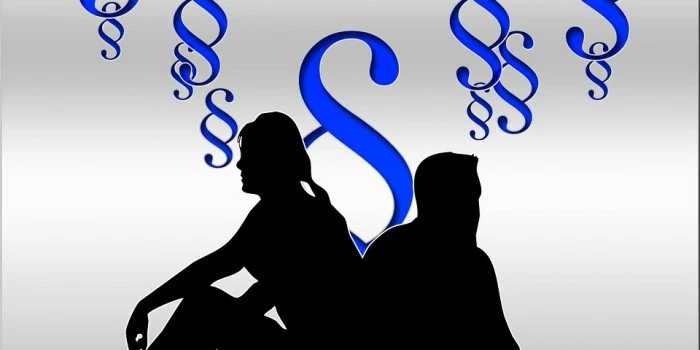 Pokrzywdzony
Ofiara przestępstwa
 wynika z przepisów prawa materialnego (kryterium bezpośredniości pokrzywdzenia)- np. art. 178a k.k. =nietrzeźwy kierowca – brak pokrzywdzonego 
 ma status strony w postępowaniu przygotowawczym (art. 299 § 1 k.p.k.) 
 aby być stroną w postępowaniu sądowym musi złożyć oświadczenie o działaniu jako oskarżyciel posiłkowy uboczny (art. 54  § 1 k.p.k.) lub wnieść prywatny akt oskarżenia w sprawach o przestępstwa ścigane z oskarżenia prywatnego
Podział organów procesowych (w zależności od stadium procesu)
Organy postępowania
wykonawczego
Organy postępowania
przygotowawczego
Organy postępowania
sądowego
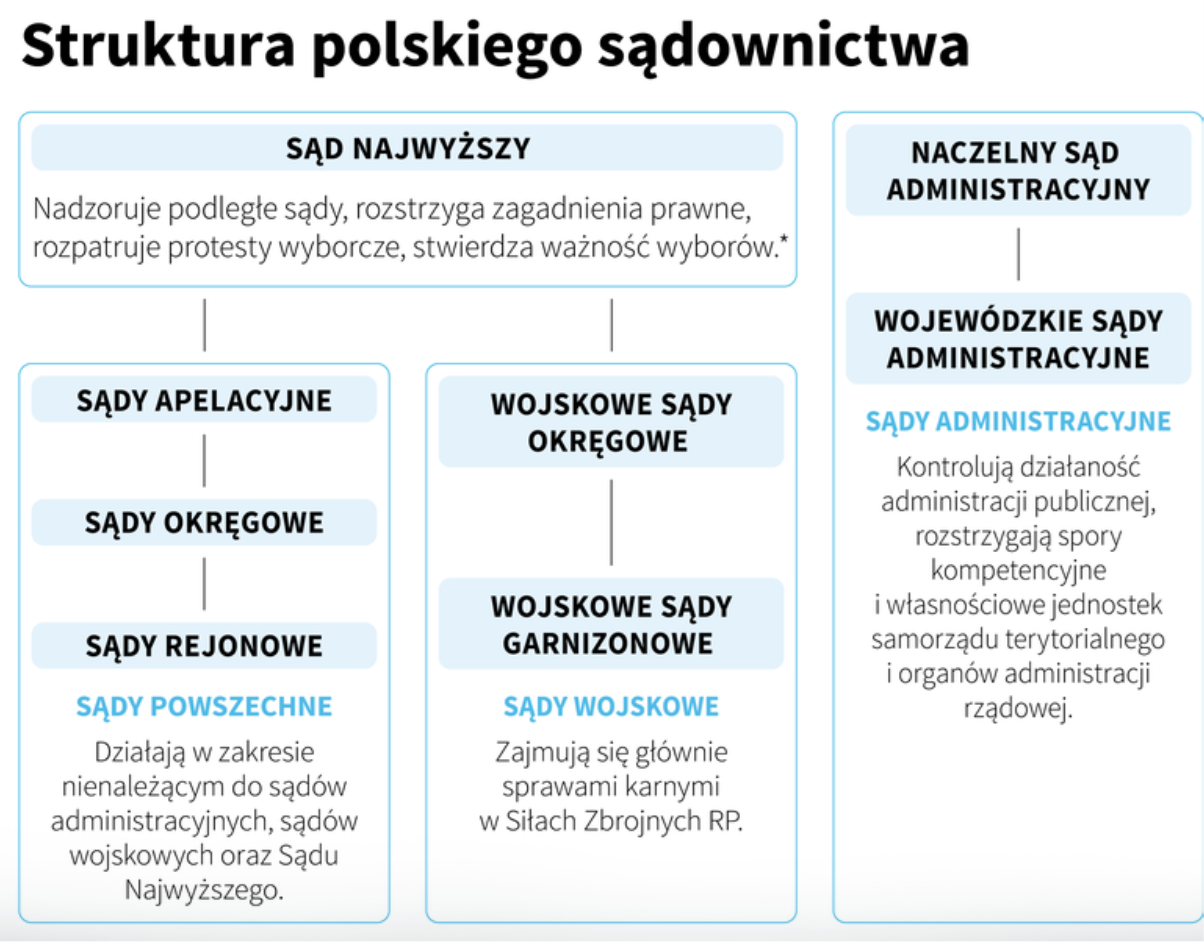 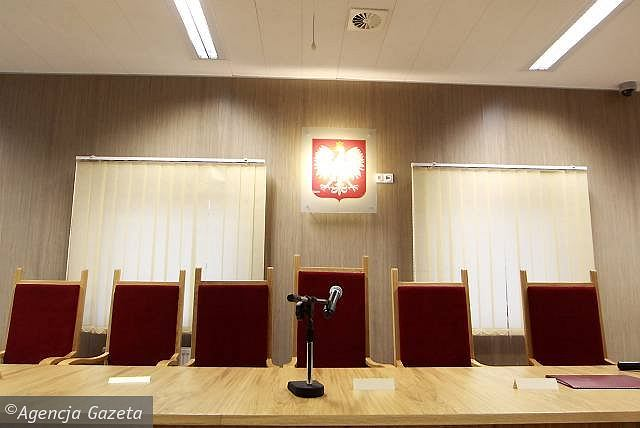 Pojęcie właściwości sądu
Oznacza obowiązek i zarazem uprawnienie sądu do dokonania określonej czynności procesowej lub zespołu czynności procesowych          (J. Skorupka, Proces karny, Warszawa 2017, s. 264)
 Rodzaje właściwości sądu:
rzeczowa,
 miejscowa
 funkcjonalna
 z delegacji
 z łączności spraw
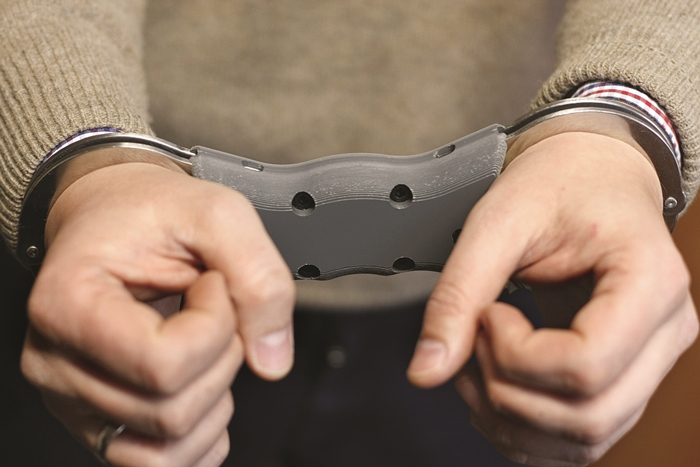 Podejrzany, a oskarżony
Art. 71. § 1. Za podejrzanego uważa się osobę, co do której wydano postanowienie o przedstawieniu zarzutów albo której bez wydania takiego postanowienia postawiono zarzut w związku z przystąpieniem do przesłuchania w charakterze podejrzanego.
§ 2. Za oskarżonego uważa się osobę, przeciwko której wniesiono oskarżenie do sądu, a także osobę, co do której prokurator złożył wniosek wskazany w art. 335 § 1 lub wniosek o warunkowe umorzenie postępowania.
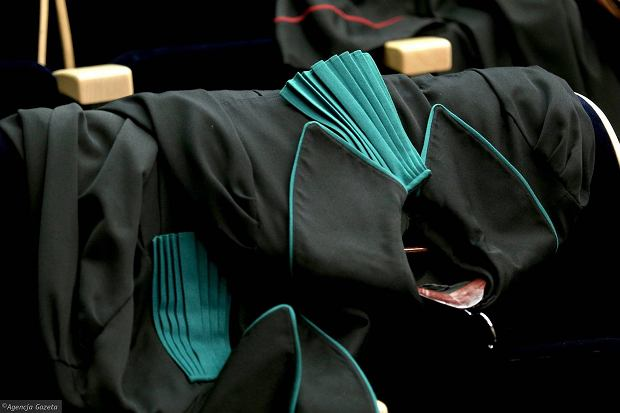 Obrońca
Może nim być zarówno adwokat jak i radca prawny (od lipca 2015r.),
 Może podejmować działania wyłącznie na korzyść klienta,
 może korzystać z niego podejrzany i oskarżony,
 są przypadki, w których jego posiadanie jest obligatoryjne,
 istnieje instytucja obrońcy z urzędu.
Uczestnicy postępowania przygotowawczego
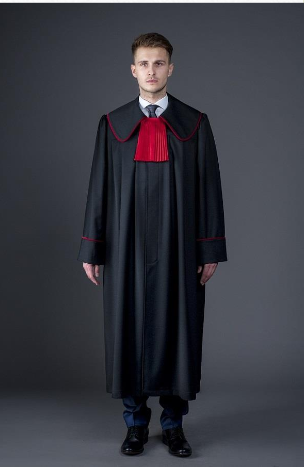 Skargi oskarżyciela publicznego
Jeżeli akt oskarżenia odpowiada warunkom formalnym i sąd nie przekaże prokuratorowi sprawy w celu uzupełnienia istotnych braków postępowania, stronom doręcza się zawiadomienie o rozprawie głównej.
Organy postępowania sądowego:
Strony postępowania jurysdykcyjnego